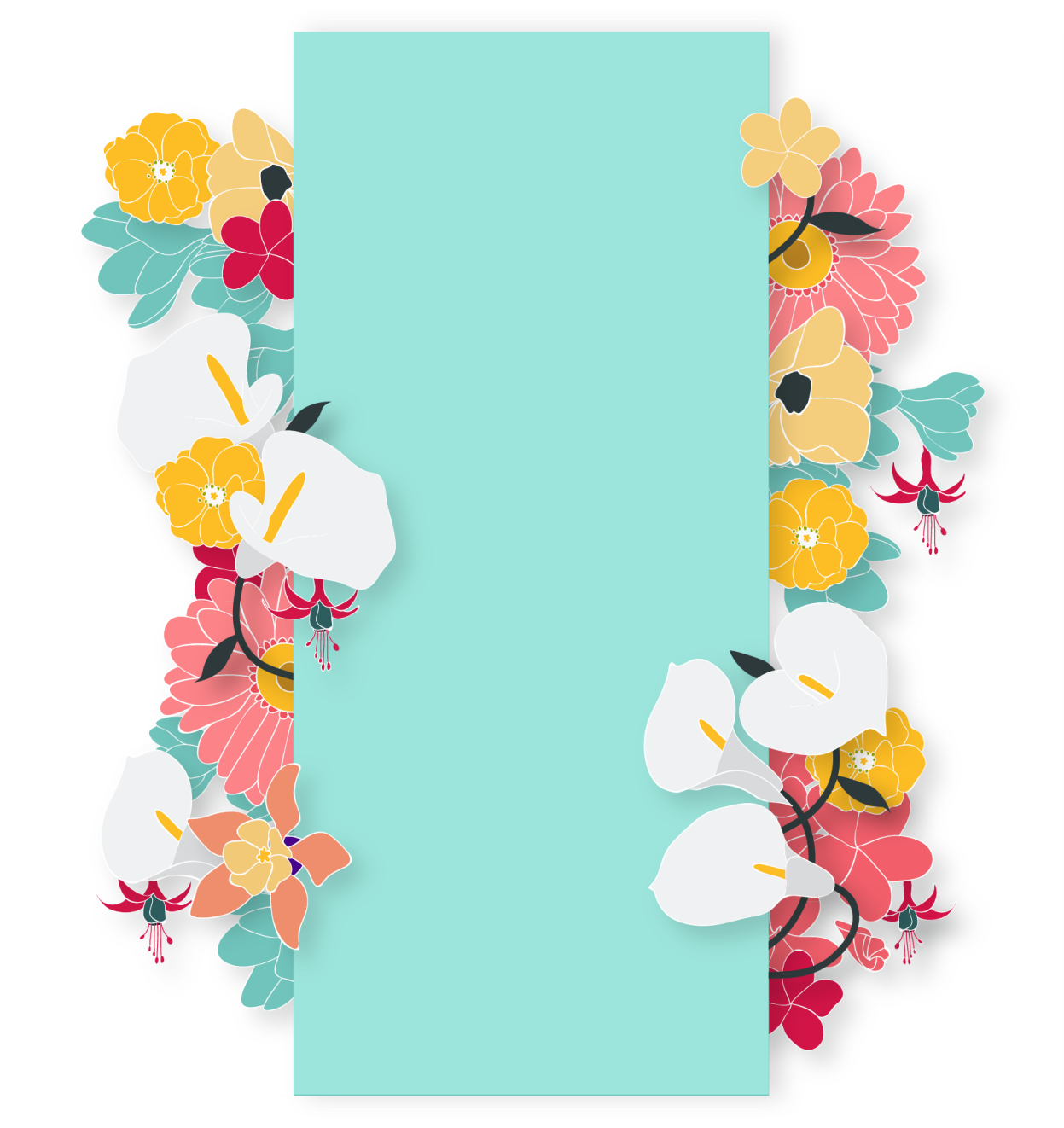 初
夏
summer
Summer a lot of things began to trivial for example, I hide in behind the morning in a hurry to eat text, breathed life back to the story, then through these years of ladder to update a day in and day out of
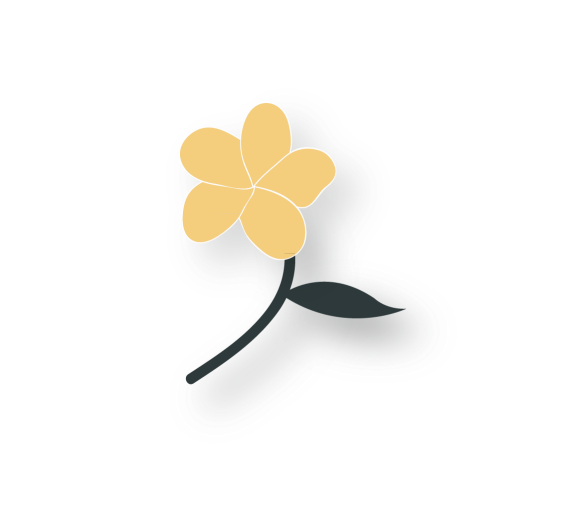 Summer a lot of things began to trivial for example, I hide in behind the morning in a hurry to eat text, breathed life back to the story, then through these years of ladder to update a day in and day out of
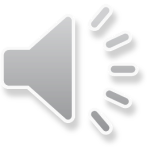 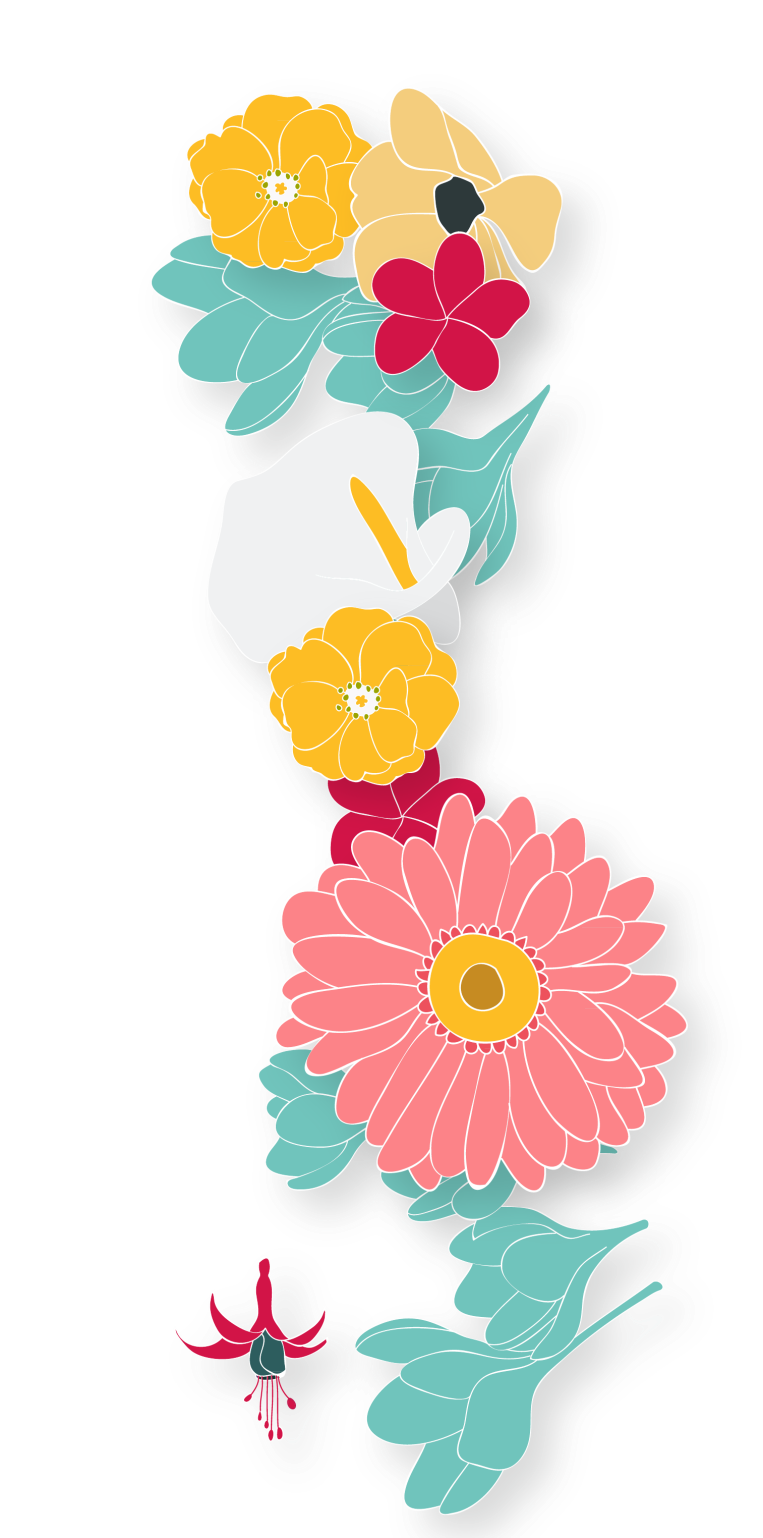 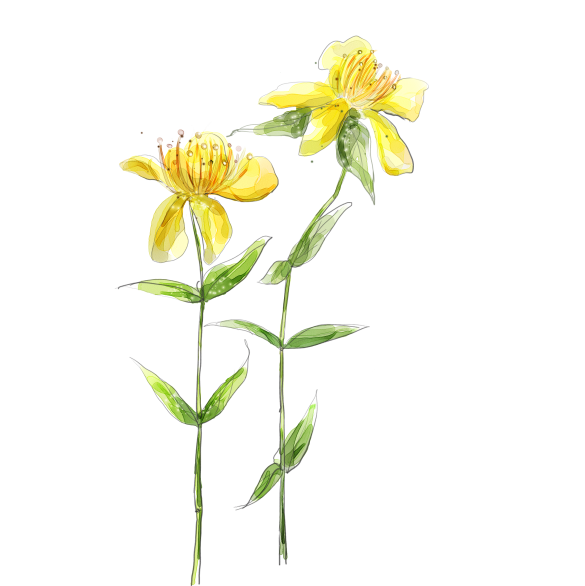 录
目
一、标题栏
二、标题栏
三、标题栏
四、标题栏
summer
Summer a lot of things began to trivial for example, I hide in behind the morning in a hurry to eat text, breathed life back to the story, then through these years of ladder to update a day in and day out of
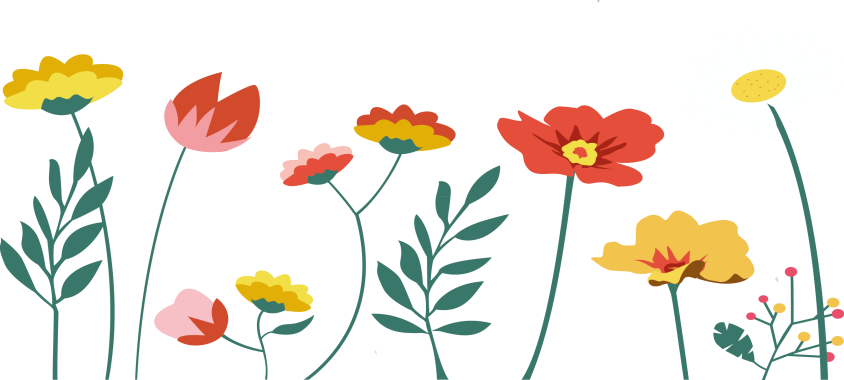 一、请在这里输入文字标题
Summer a lot of things began to trivial for example, I hide in behind the morning in a hurry to eat text, breathed life back to the story, then through these years of ladder to update a day in and day out of
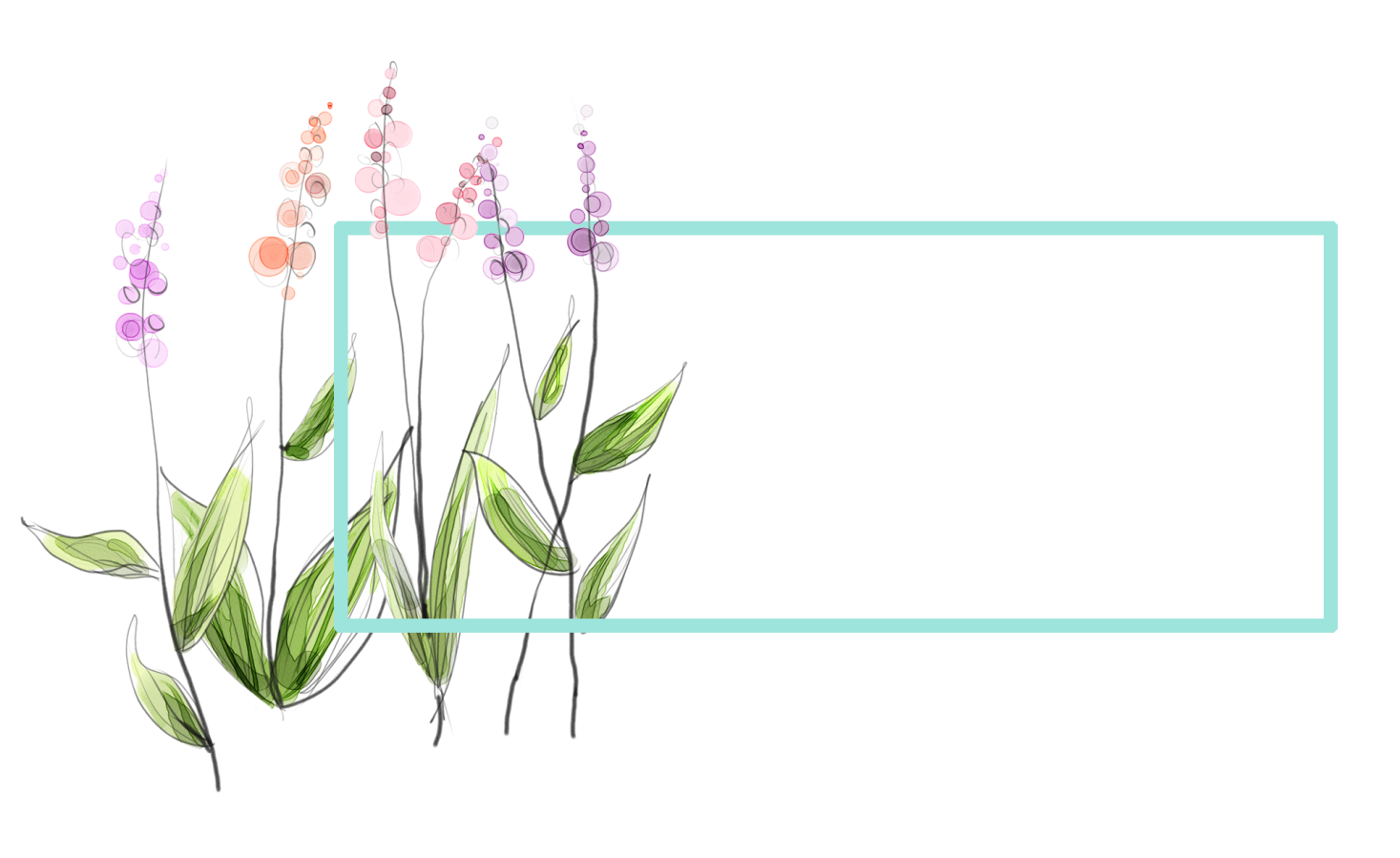 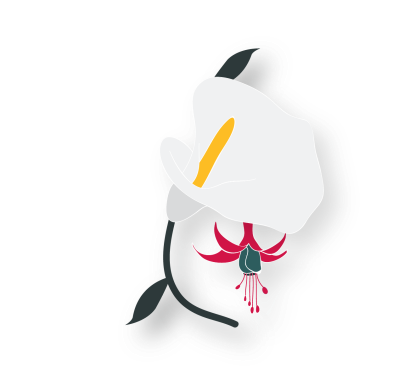 这里输入文字标题
Summer a lot of things began to trivial for example, I hide in behind the morning in a hurry to eat text, breathed life back to the story, then through these years of ladder to update a day in and day out of
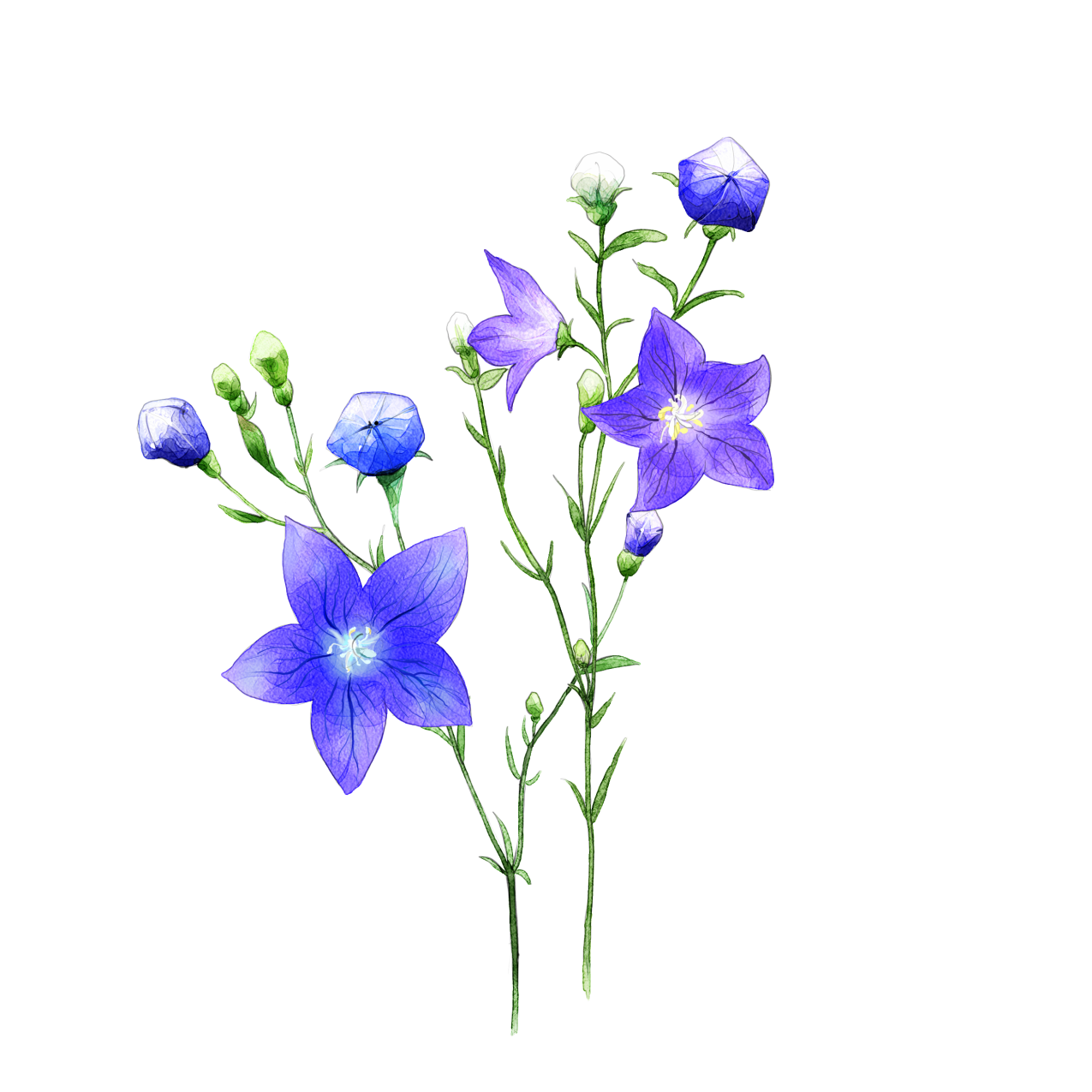 这里输入文字标题
这里输入文字标题
Summer a lot of things began to trivial for example, I hide in behind the morning in a hurry to eat text, breathed
Summer a lot of things began to trivial for example, I hide in behind the morning in a hurry to eat text, breathed
这里输入文字标题
这里输入文字标题
Summer a lot of things began to trivial for example, I hide in behind the morning in a hurry to eat text, breathed
Summer a lot of things began to trivial for example, I hide in behind the morning in a hurry to eat text, breathed
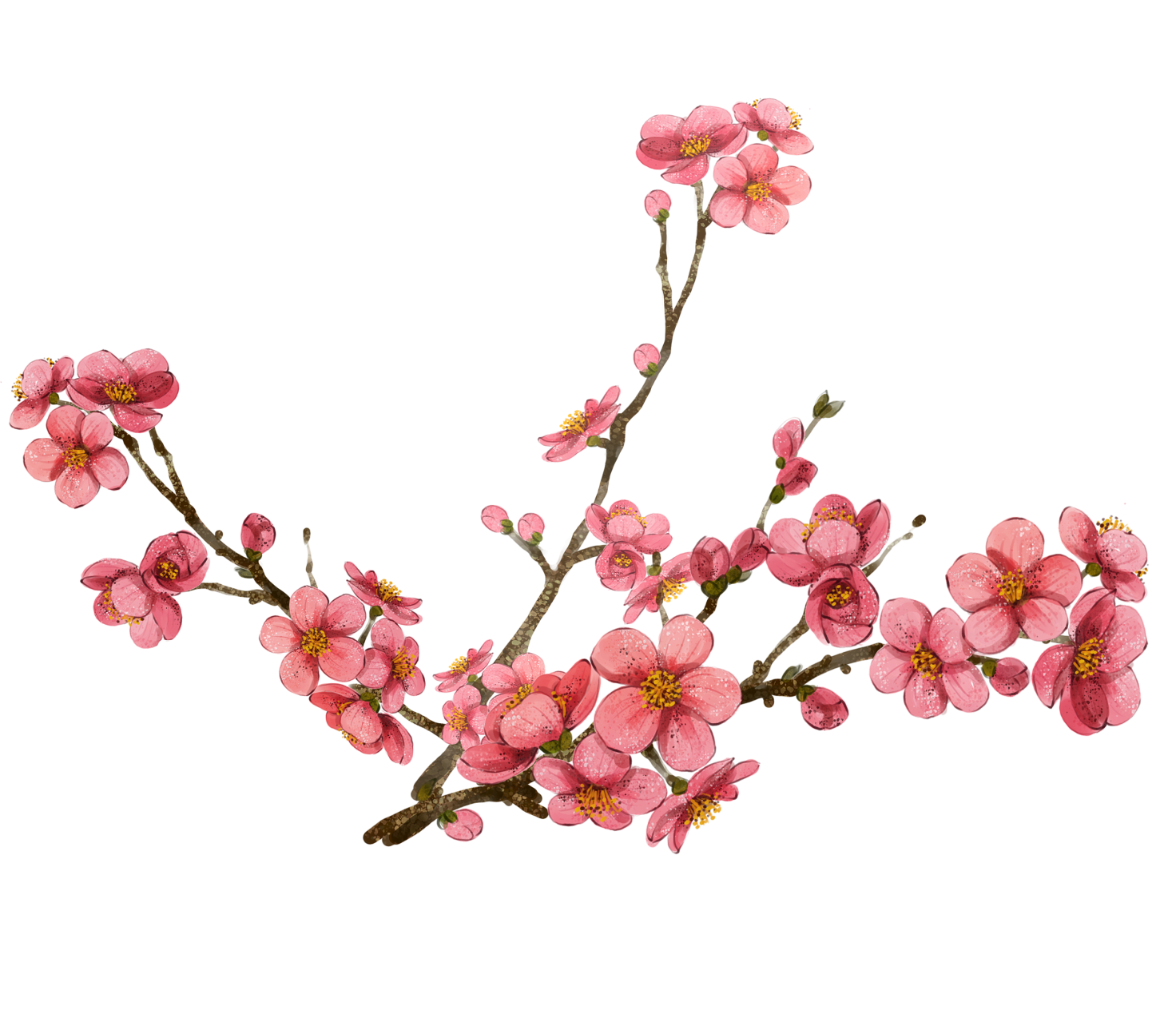 这里输入文字标题
Summer a lot of things began to trivial for example, I hide in behind the morning in a hurry to eat text, breathed
这里输入文字标题
Summer a lot of things began to trivial for example, I hide in behind the morning in a hurry to eat text, breathed
这里输入文字标题
Summer a lot of things began to trivial for example, I hide in behind the morning in a hurry to eat text, breathed
这里输入文字标题
Summer a lot of things began to trivial for example, I hide in behind the morning in a hurry to eat text, breathed
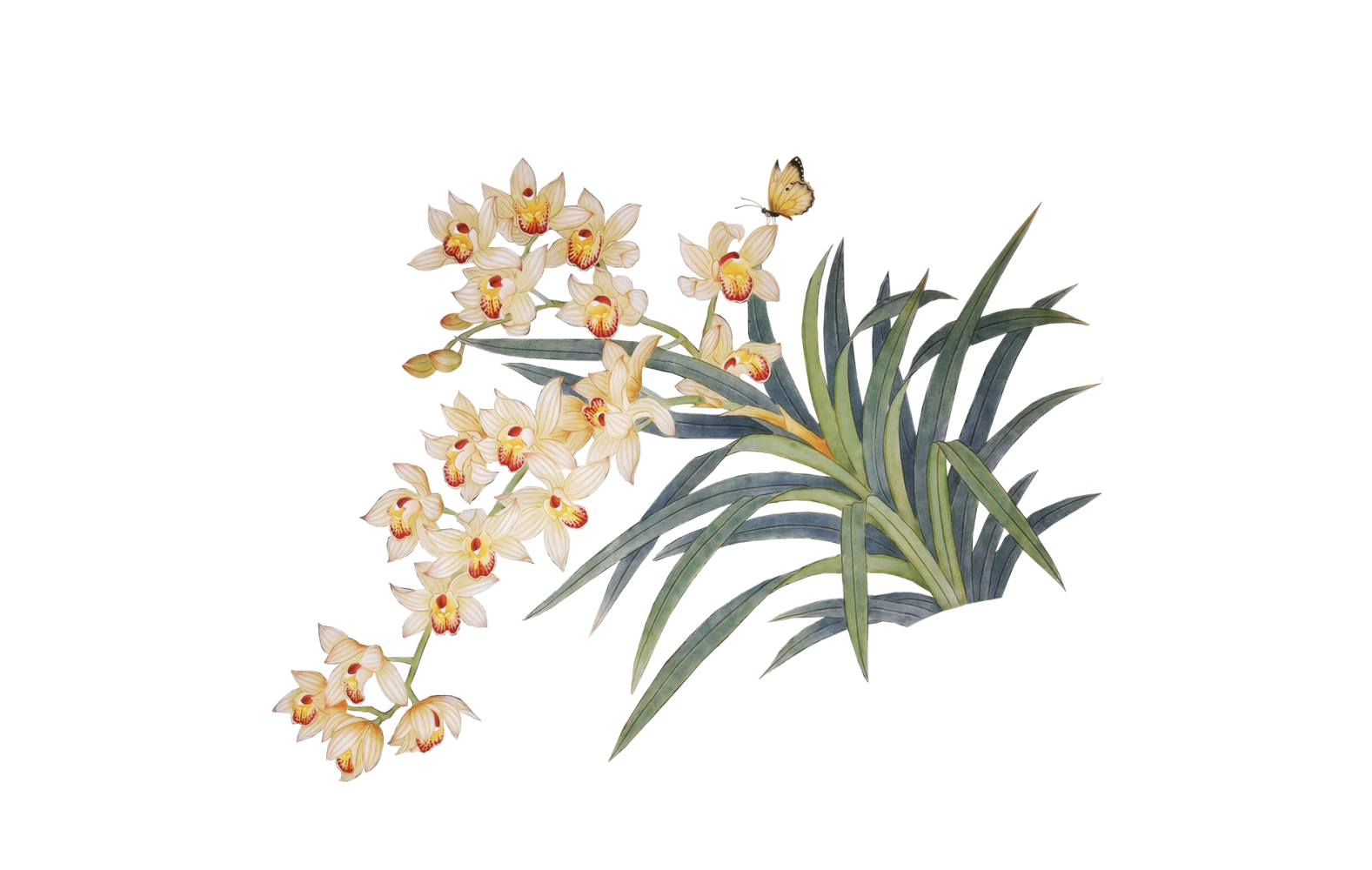 这里输入文字标题
Summer a lot of things began to trivial for example, I hide in behind the morning in a hurry to eat text, breathed
这里输入文字标题
Summer a lot of things began to trivial for example, I hide in behind the morning in a hurry to eat text, breathed
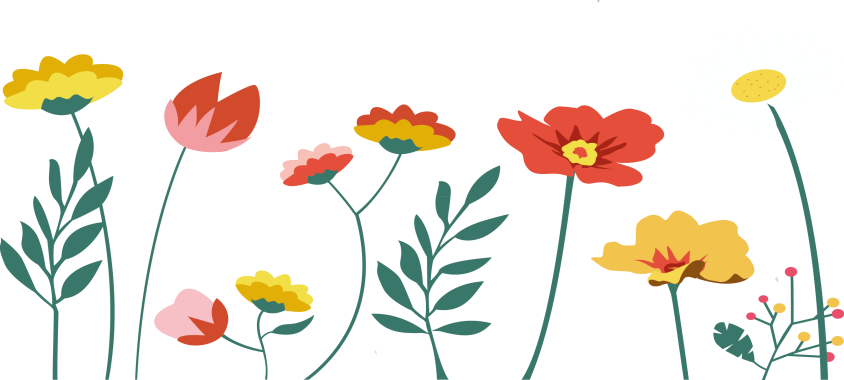 二、请在这里输入文字标题
Summer a lot of things began to trivial for example, I hide in behind the morning in a hurry to eat text, breathed life back to the story, then through these years of ladder to update a day in and day out of
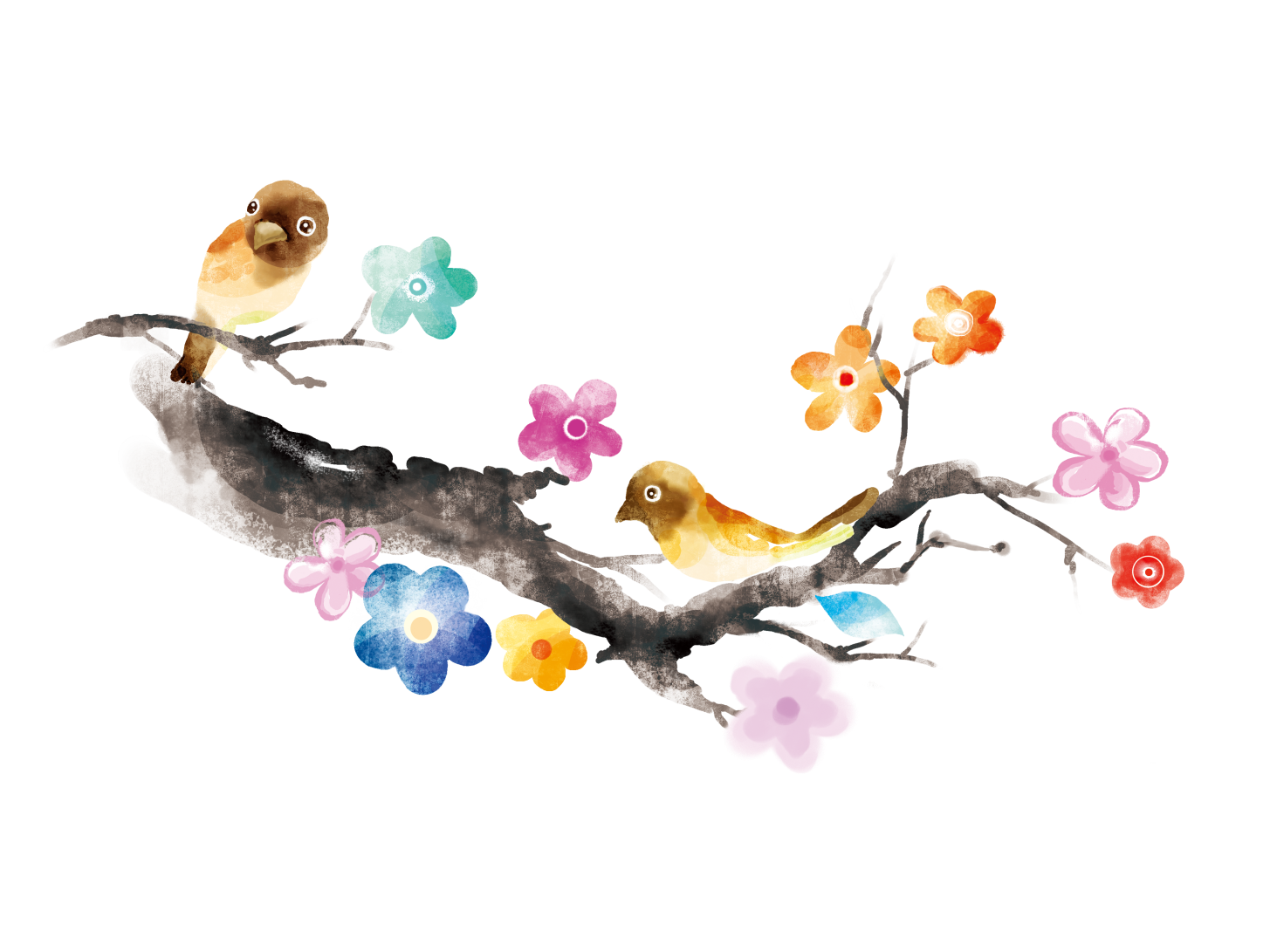 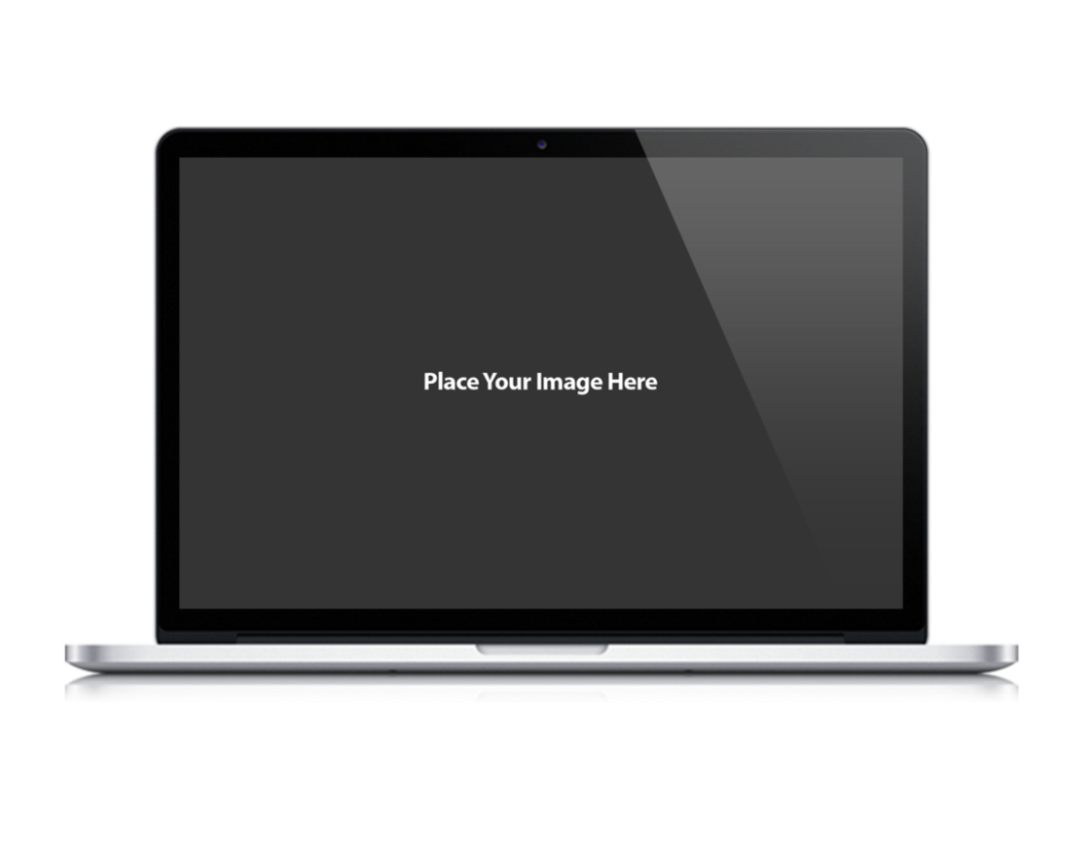 summer
Summer a lot of things began to trivial for example, I hide in behind the morning in a hurry to eat text, breathed life
这里输入文字标题
这里输入文字标题
Summer a lot of things began to trivial for example, I hide in behind the morning in a hurry to eat text, breathed life back to the story, then through these years of ladder to update a day in and day
Summer a lot of things began to trivial for example, I hide in behind the morning in a hurry to eat text, breathed life back to the story, then through these years of ladder to update a day in and day
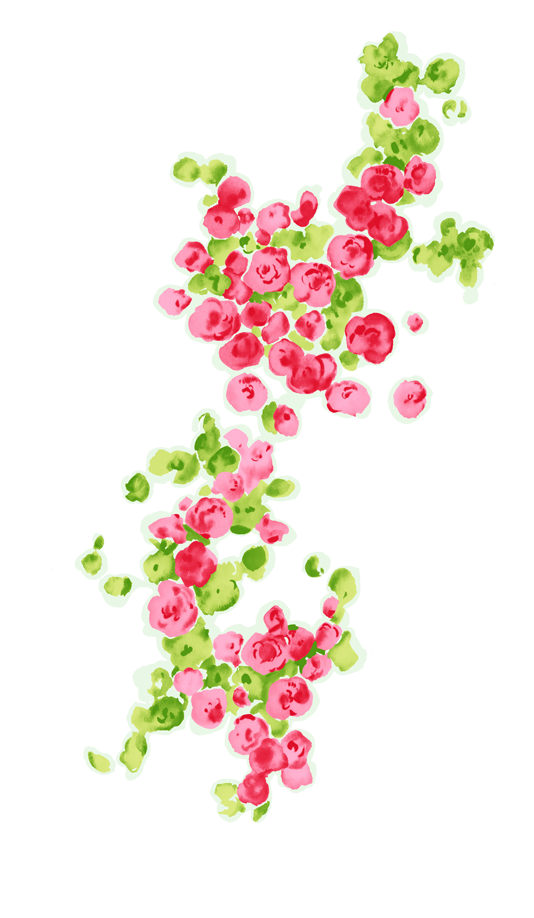 这里输入文字标题
Summer a lot of things began to trivial for example, I hide in behind the morning in a hurry to eat text, breathed
这里输入
文字标题
Summer a lot of things began to trivial for example, I hide in behind the morning in a hurry to eat text, breathed
这里输入
文字标题
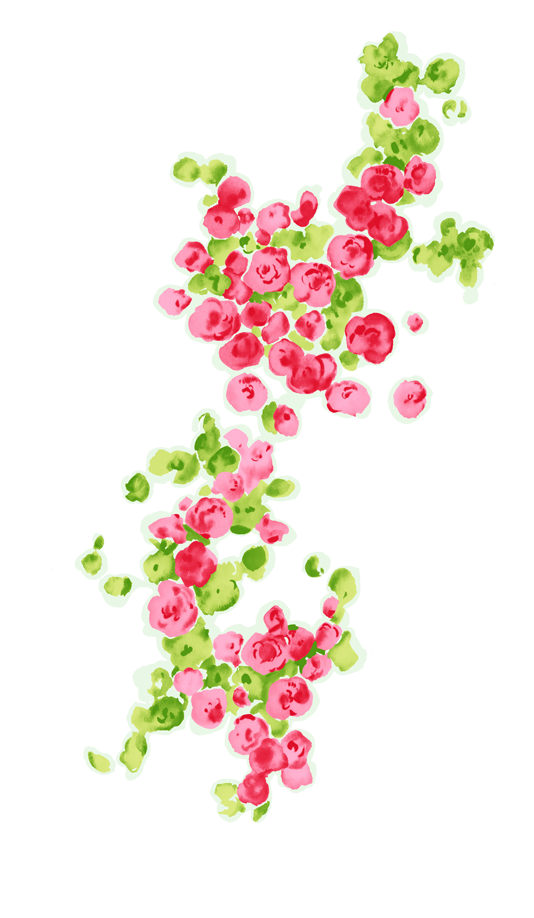 Summer a lot of things began to trivial for example, I hide in behind the morning in a hurry to eat text, breathed
这里输入文字标题
Summer a lot of things began to trivial for example, I hide in behind the morning in a hurry to eat text, breathedSummer a lot of things began to trivial for example, I hide in behind the morning in a hurry to eat text, breathed
Summer a lot of things began to trivial for example, I hide in behind the morning in a hurry to eat text, breathed
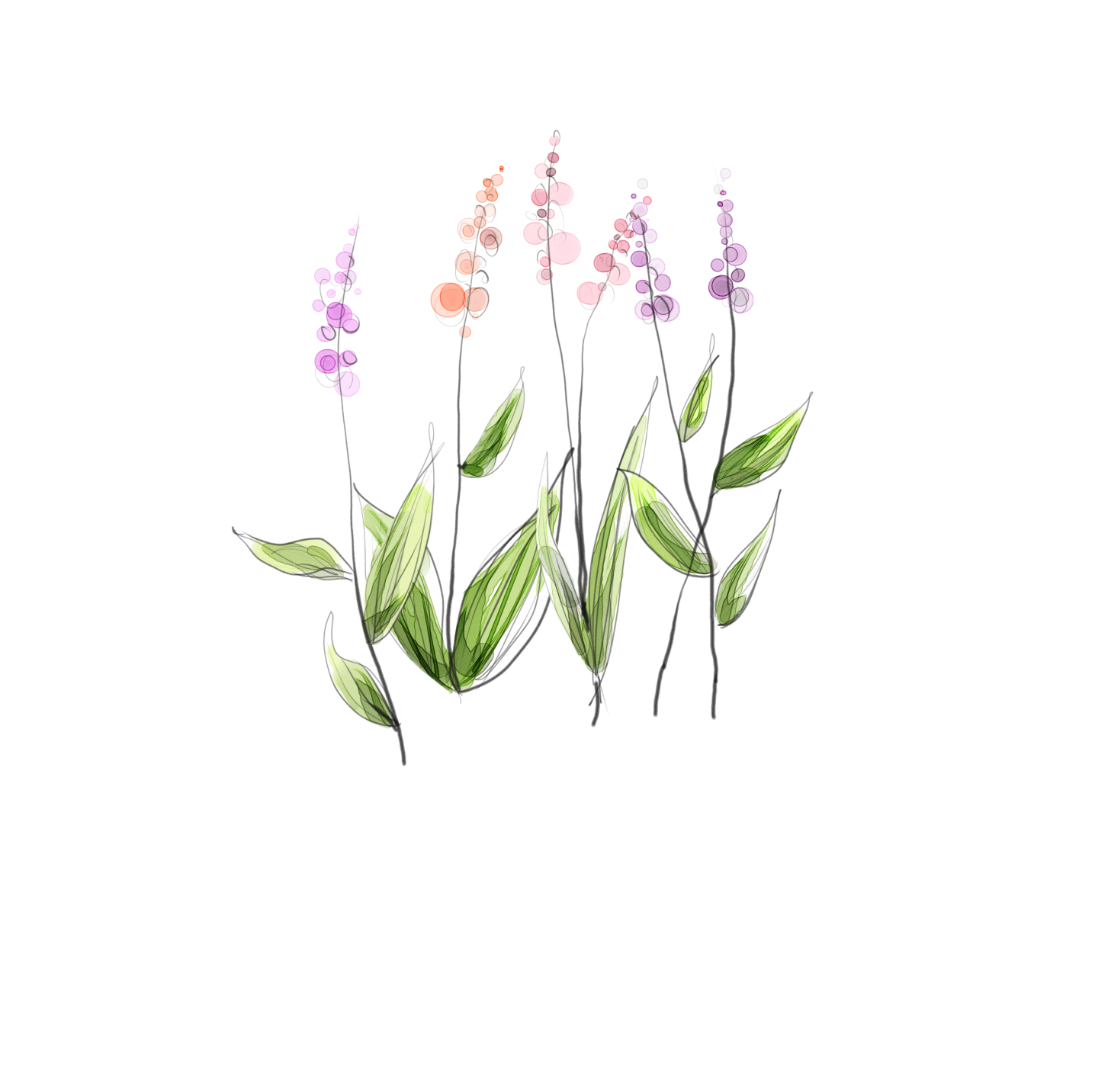 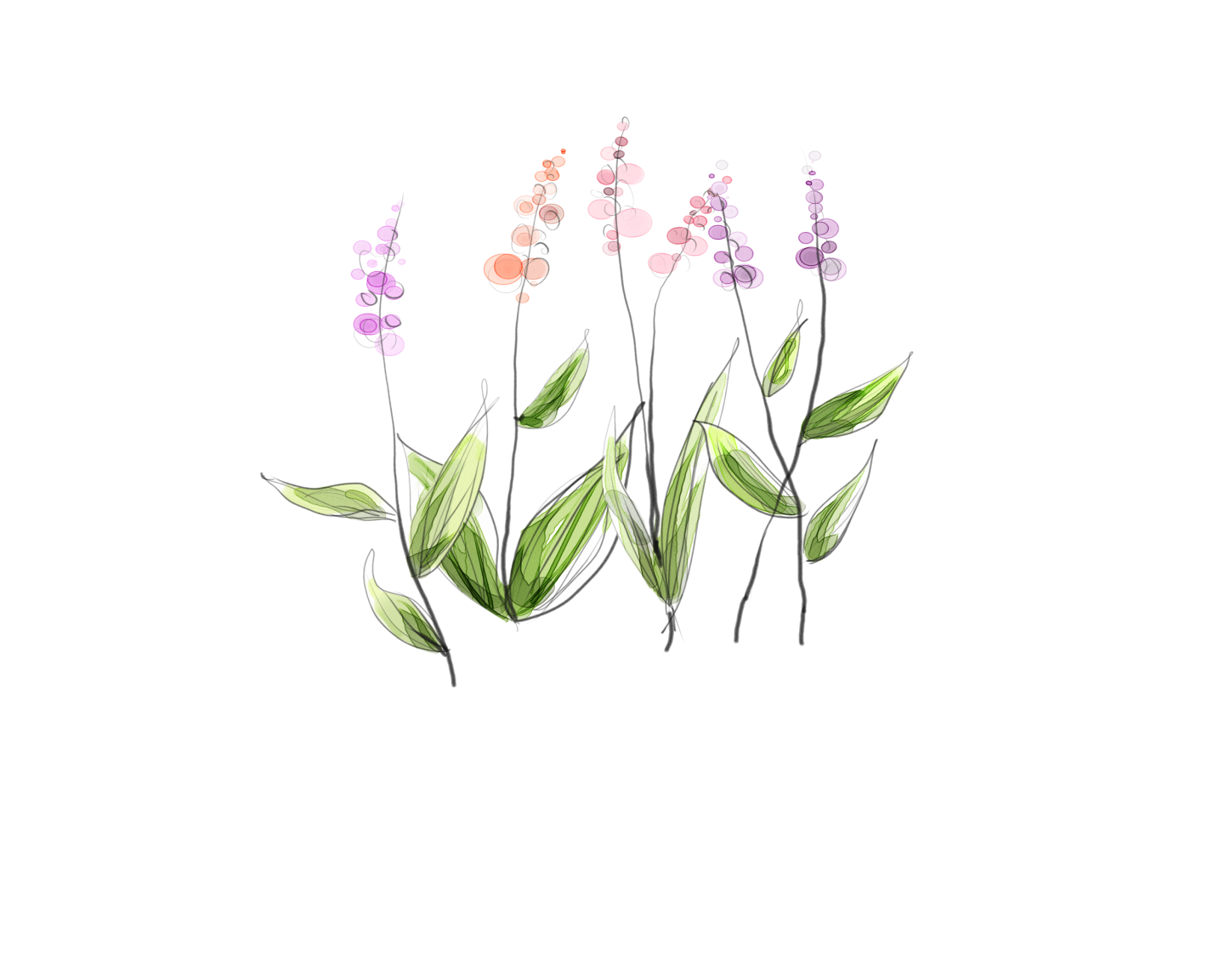 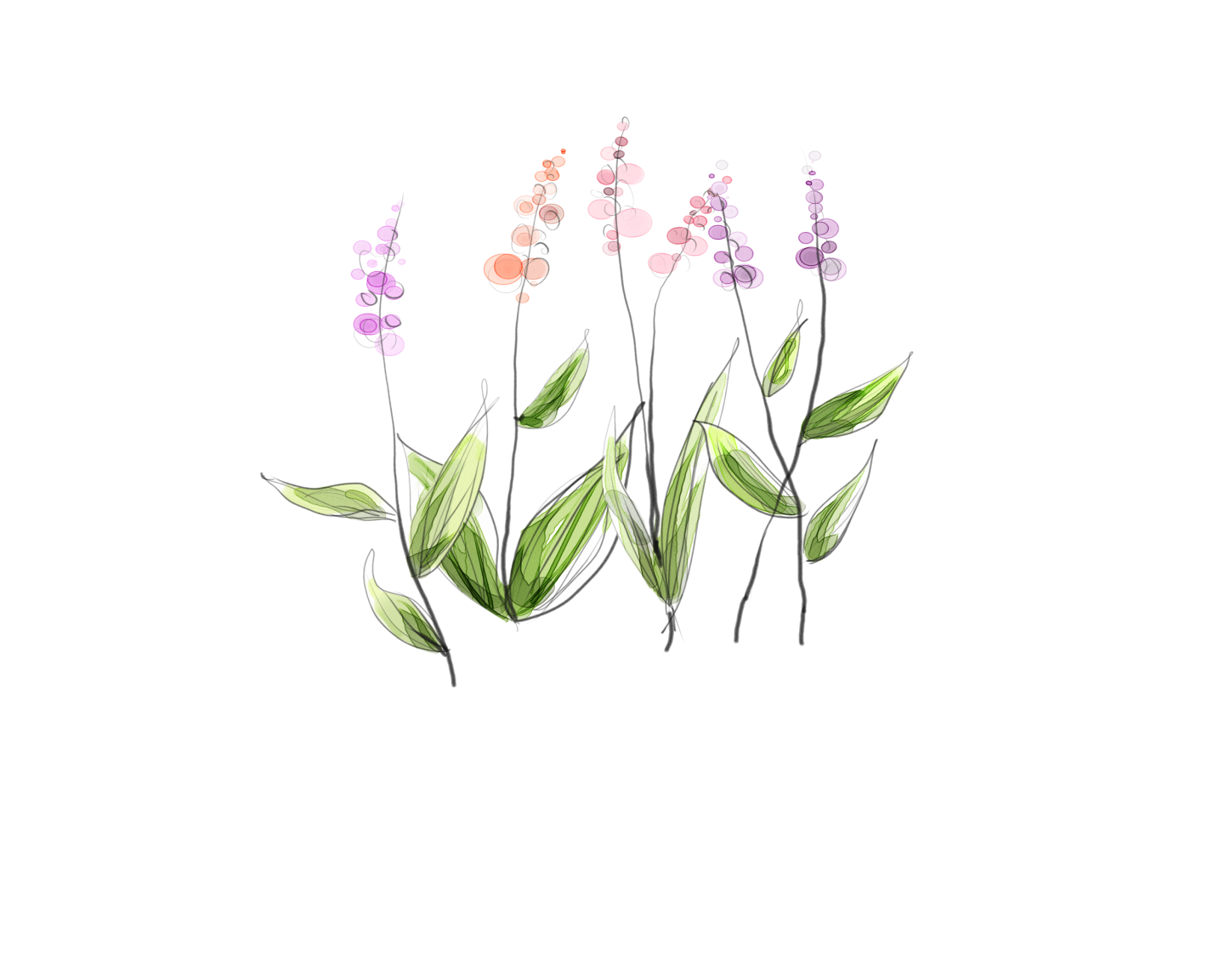 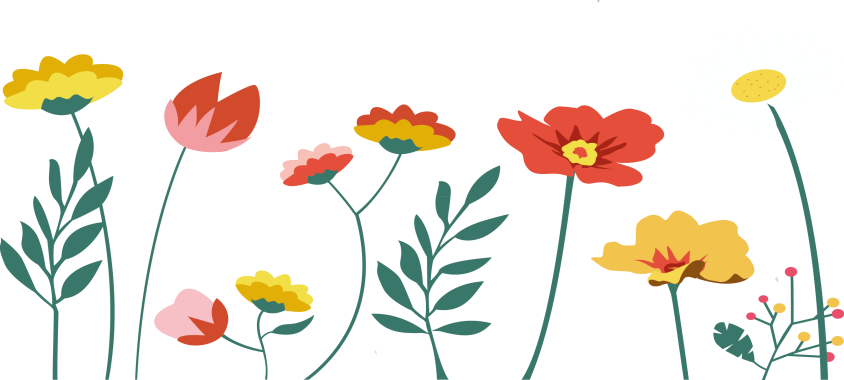 三、请在这里输入文字标题
Summer a lot of things began to trivial for example, I hide in behind the morning in a hurry to eat text, breathed life back to the story, then through these years of ladder to update a day in and day out of
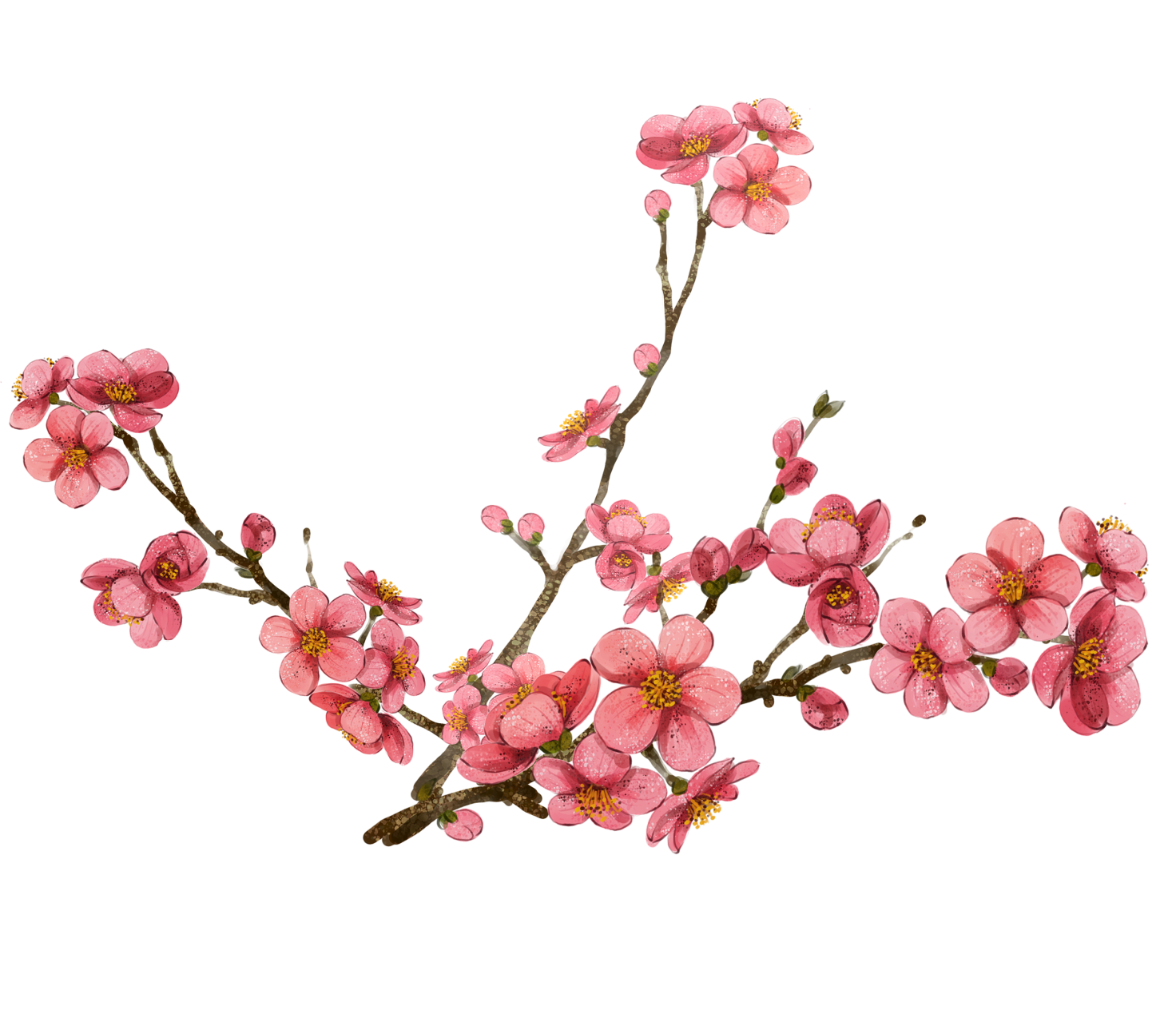 这里输入文字标题
Summer a lot of things began to trivial for example, I hide in behind the morning in a hurry to eat text, breathedSummer a lot of things began
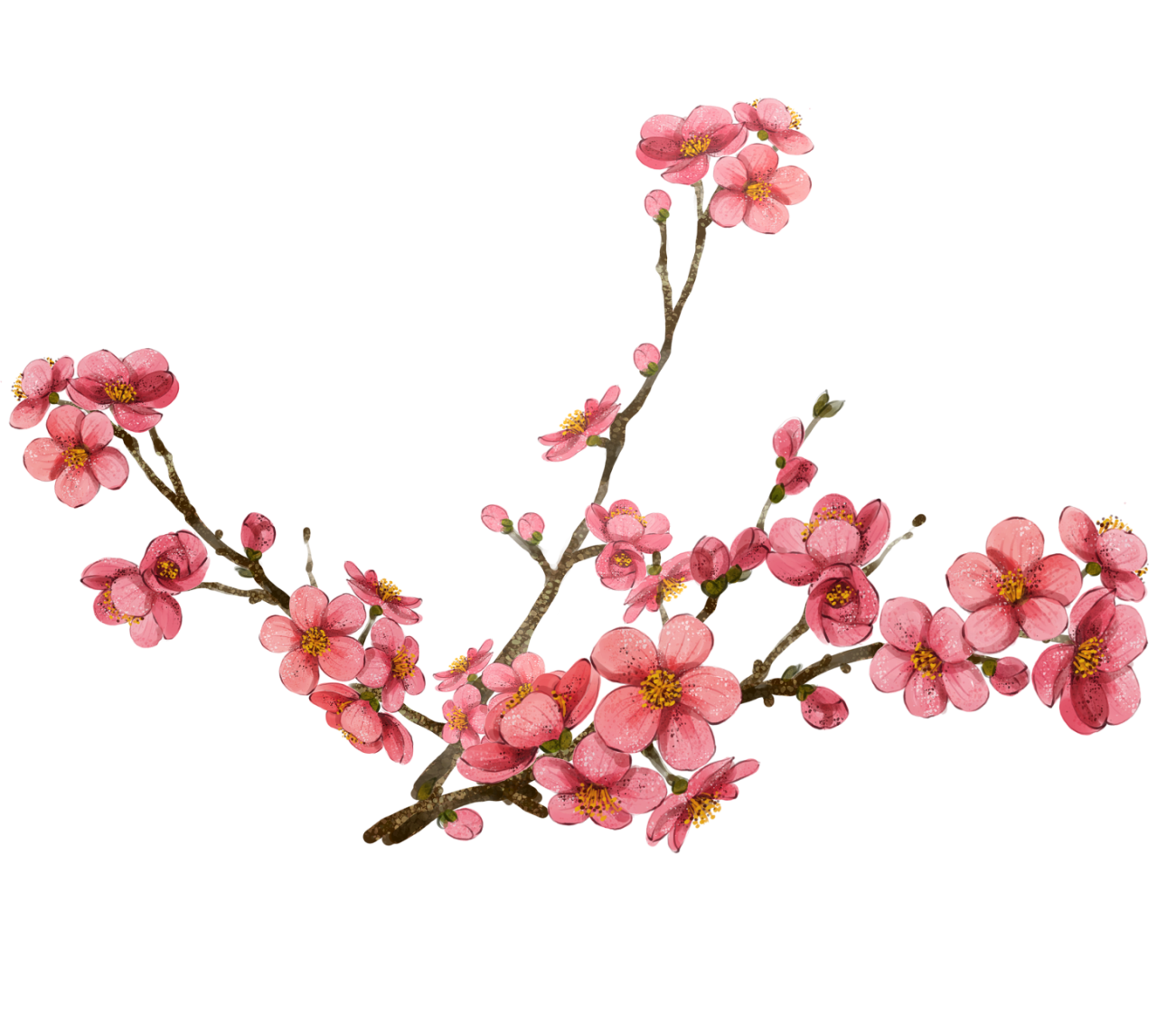 这里输入文字标题
Summer a lot of things began to trivial for example, I hide in behind the morning in a hurry to eat text, breathedSummer a lot of things began to trivial for example, I hide in behind the morning in a hurry to eat text, breathed
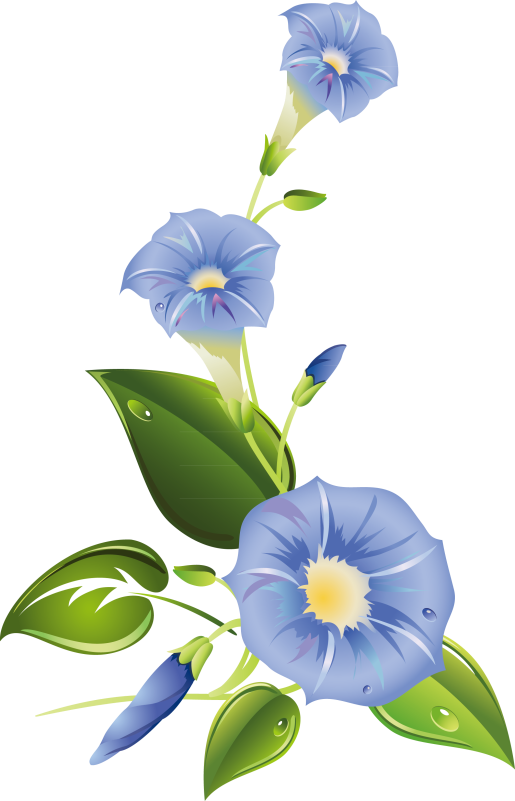 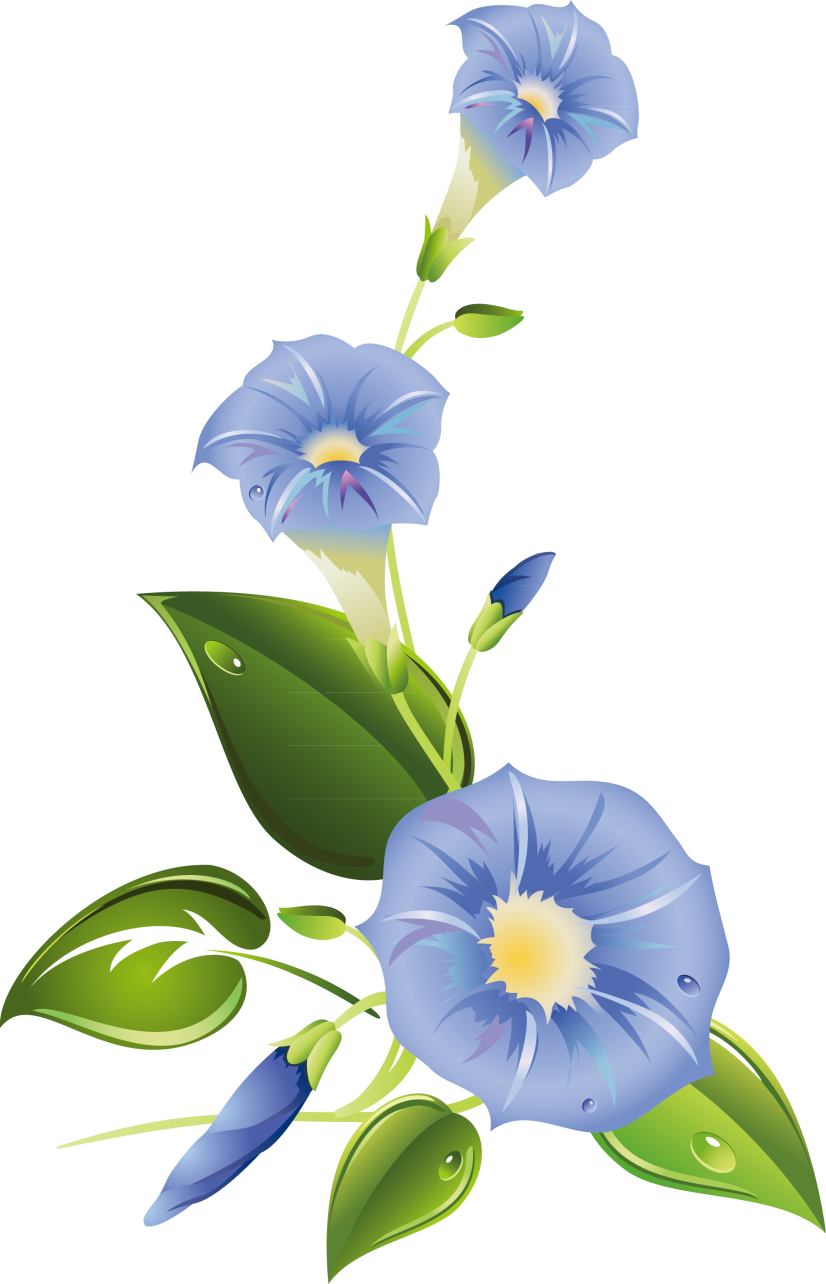 summer
这里输入文字标题
这里输入文字标题
Summer a lot of things began to trivial for example, I hide in behind the morning in a hurry to eat text, breathedSummer a lot of things began
Summer a lot of things began to trivial for example, I hide in behind the morning in a hurry to eat text, breathedSummer a lot of things began
Summer a lot of things began to trivial for example, I hide in behind the morning in a hurry to eat text, breathed life
这里输入文字标题
Summer a lot of things began to trivial for example, I hide in behind the morning in a hurry to eat text, breathedSummer a lot of things began
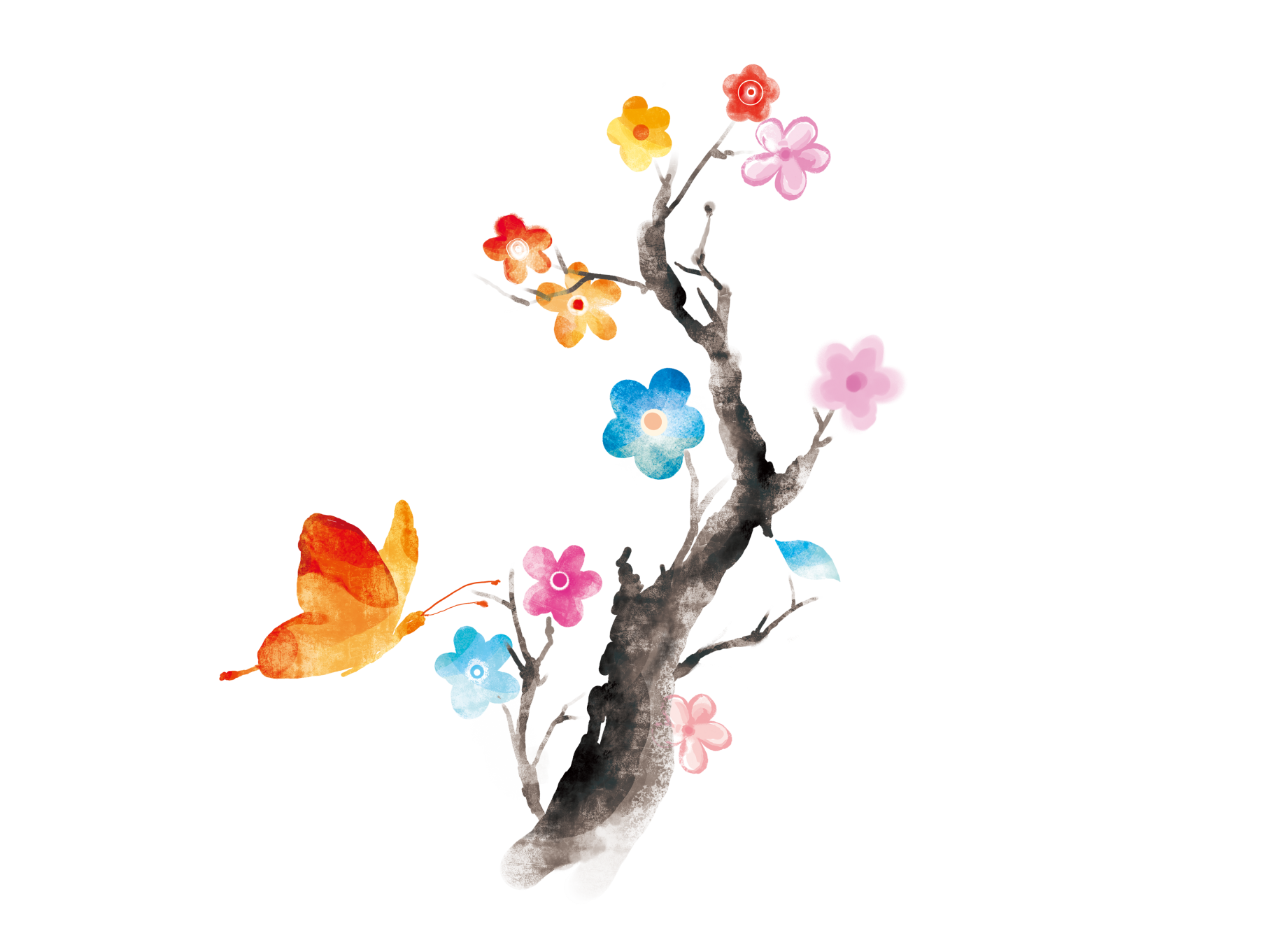 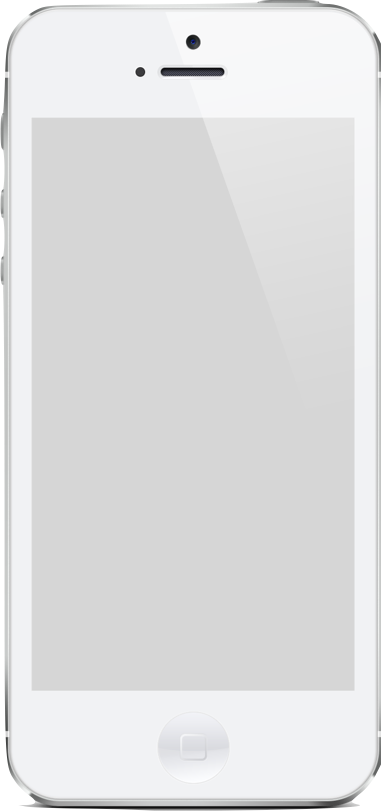 这里输入文字标题
输入文字标题
Summer a lot of things began to trivial for example, I hide in behind the morning in a hurry to eat text, breathedSummer a lot of things began
Summer a lot of things began to trivial for example, I hide in behind the morning in a hurry to eat text,
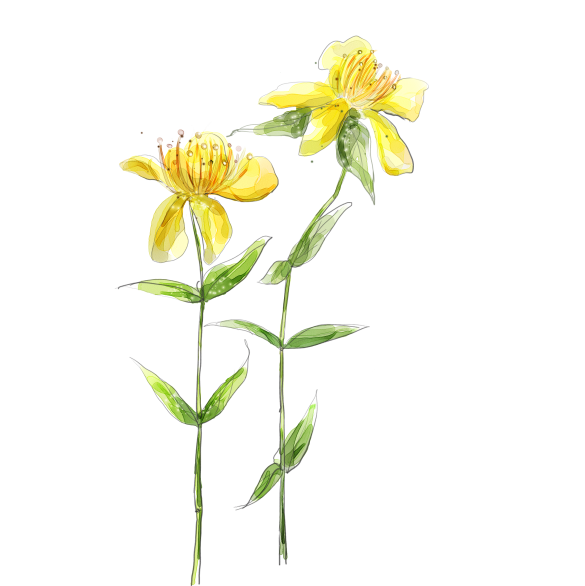 这里输入文字标题
Summer a lot of things began to trivial for example, I hide in behind the morning in a hurry to eat text, breathed life back to the story, then through these years of ladder to update a day in and day

 out ofupdate a day in and day out of
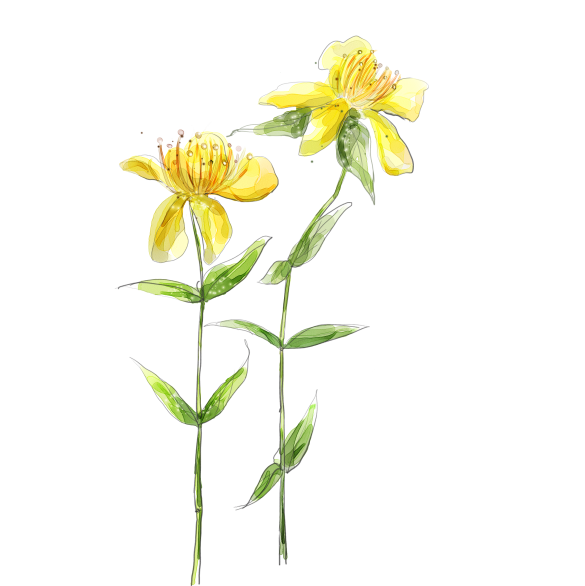 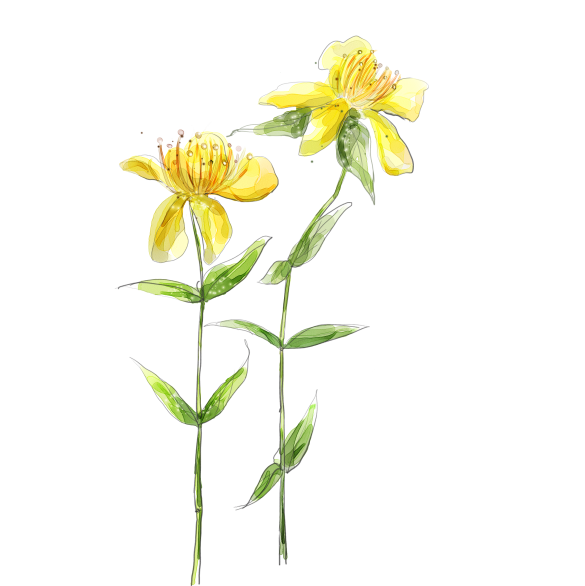 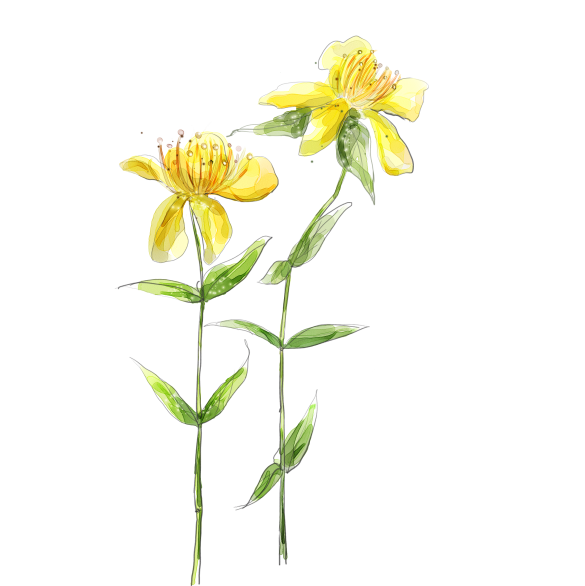 breathed life back to the story, then through these years of ladder to update a day in and day
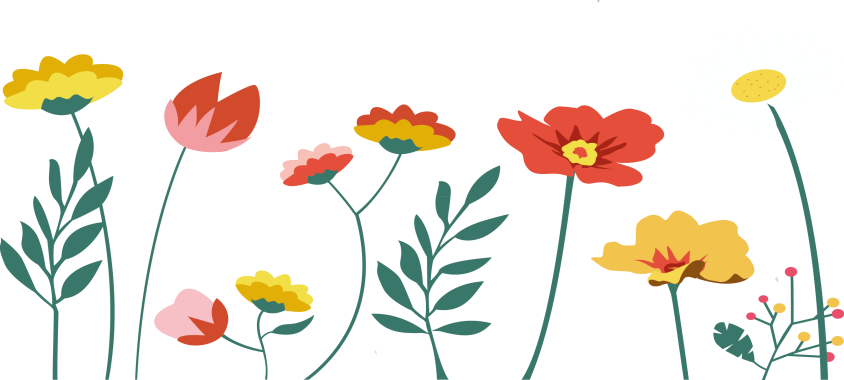 四、请在这里输入文字标题
Summer a lot of things began to trivial for example, I hide in behind the morning in a hurry to eat text, breathed life back to the story, then through these years of ladder to update a day in and day out of
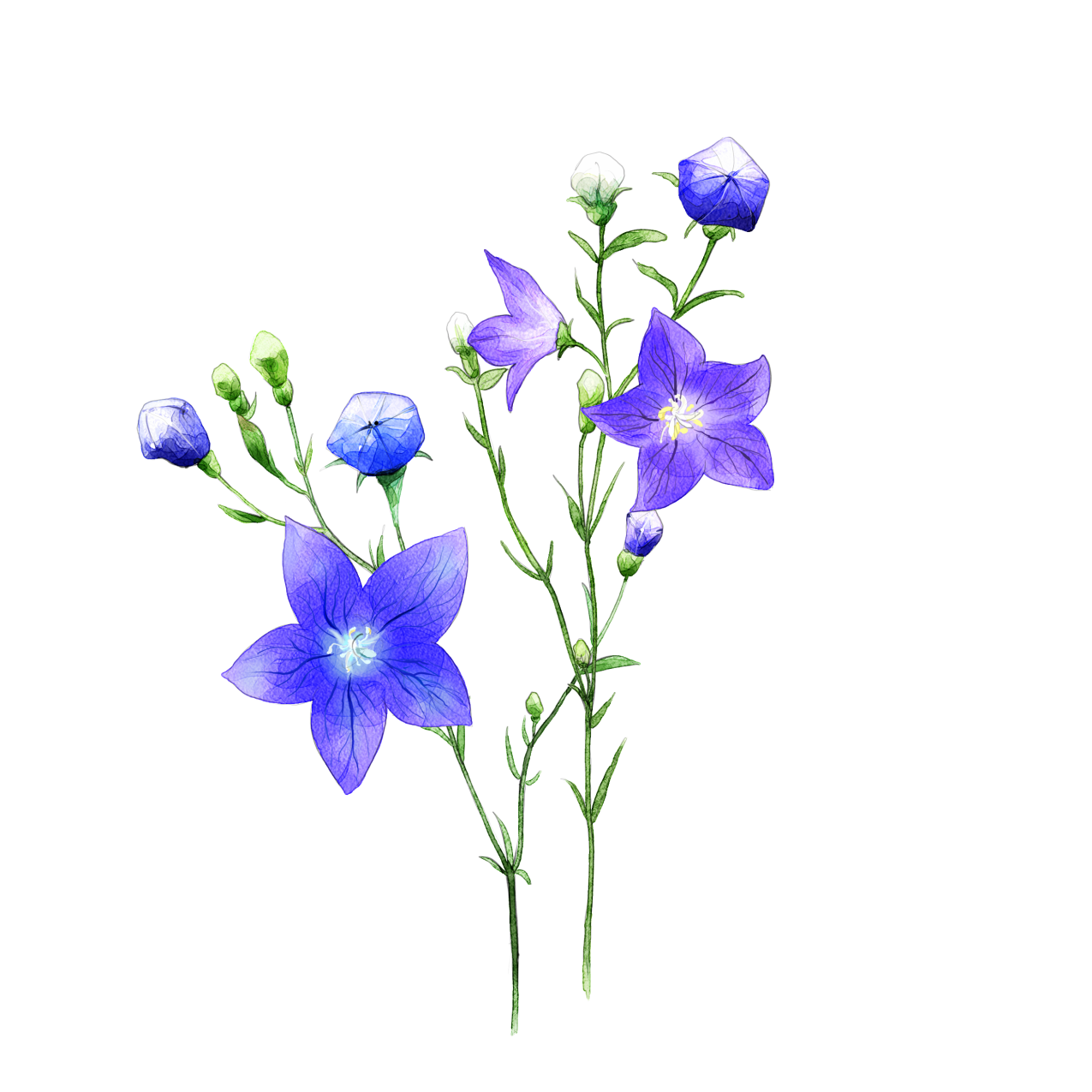 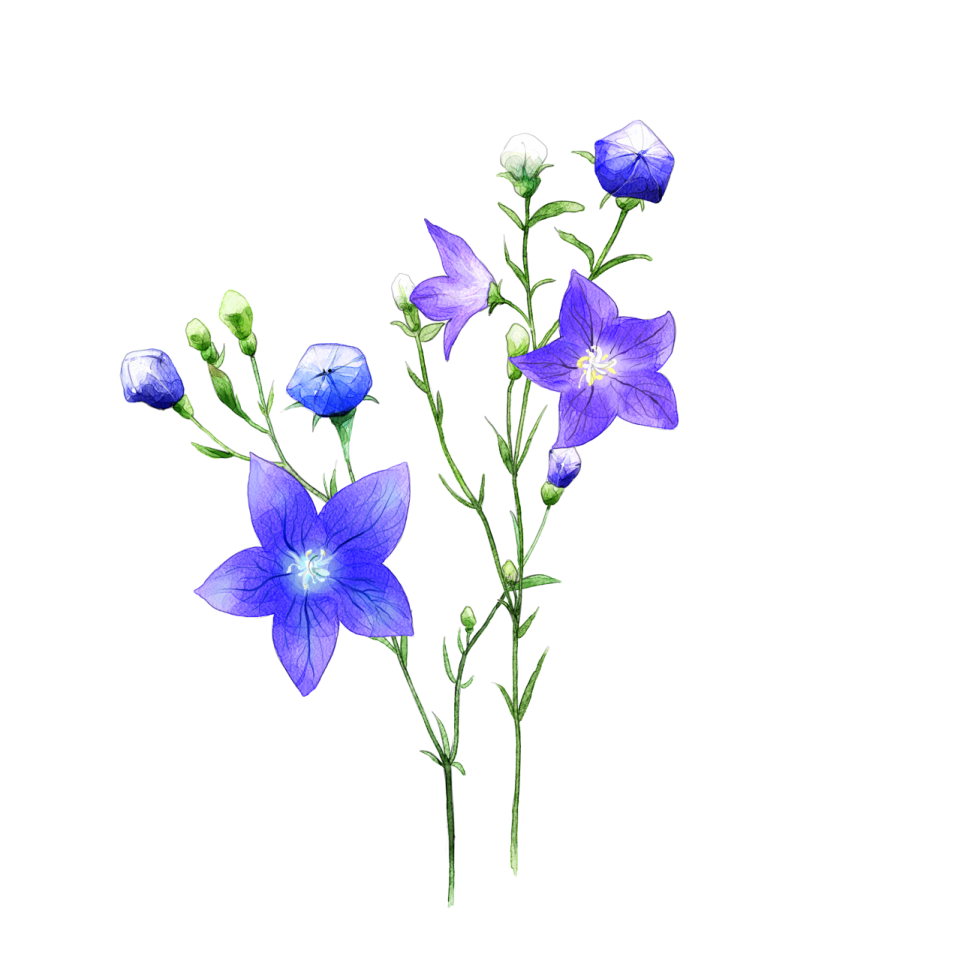 这里输入文字标题
Summer a lot of things began to trivial for example, I hide in behind the morning in a hurry to eat text, breathed life back to the story, then through these years of ladder to update a day in and day

 out ofupdate a day in and day out of
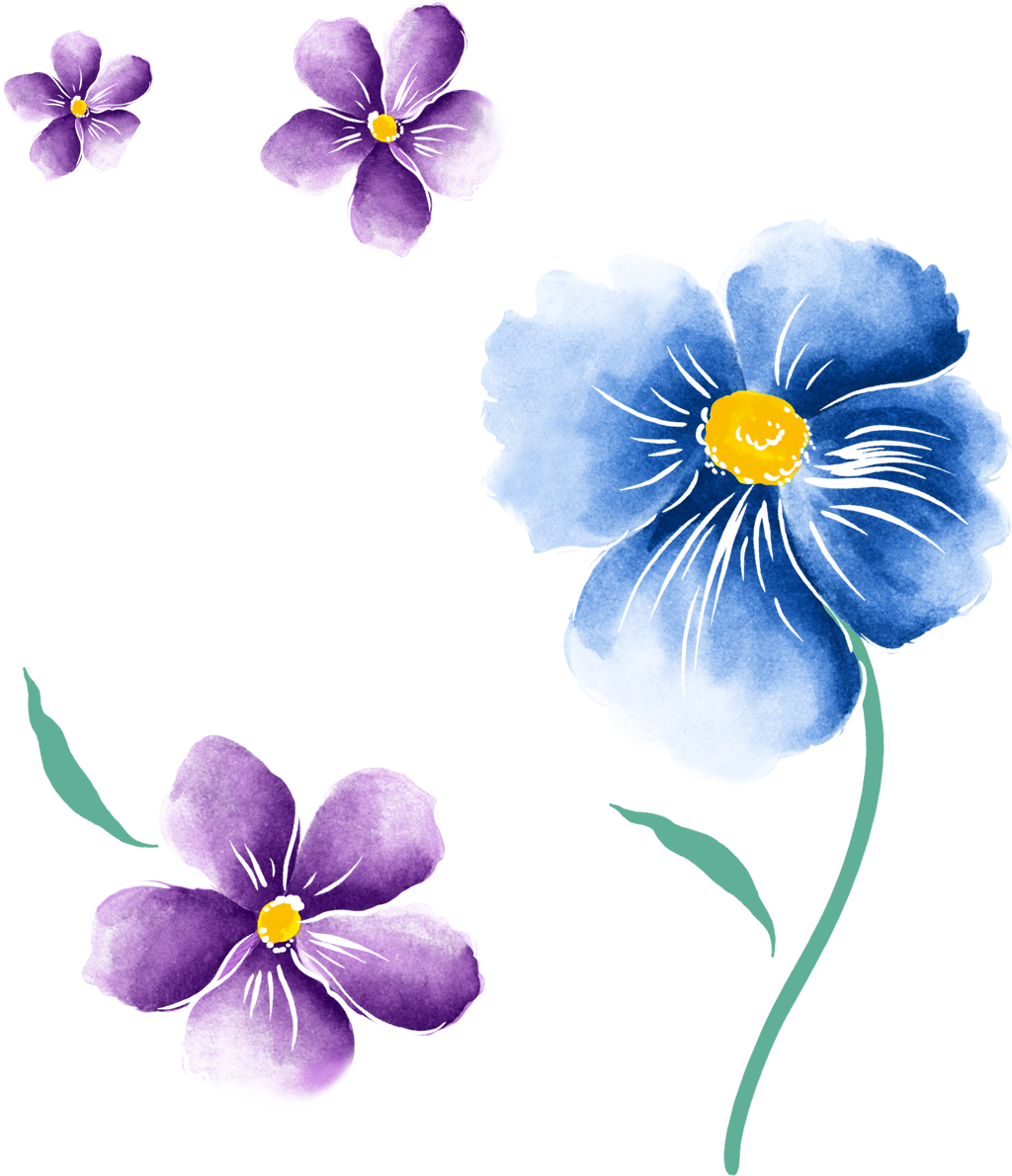 这里输入文字标题
85%
这里输入文字标题
60%
Summer a lot of things began to trivial for example, I hide in behind the morning in a hurry to eat text, breathedSummer a lot of things beganSummer a lot of things began to tri
输入文字
输入文字
输入文字
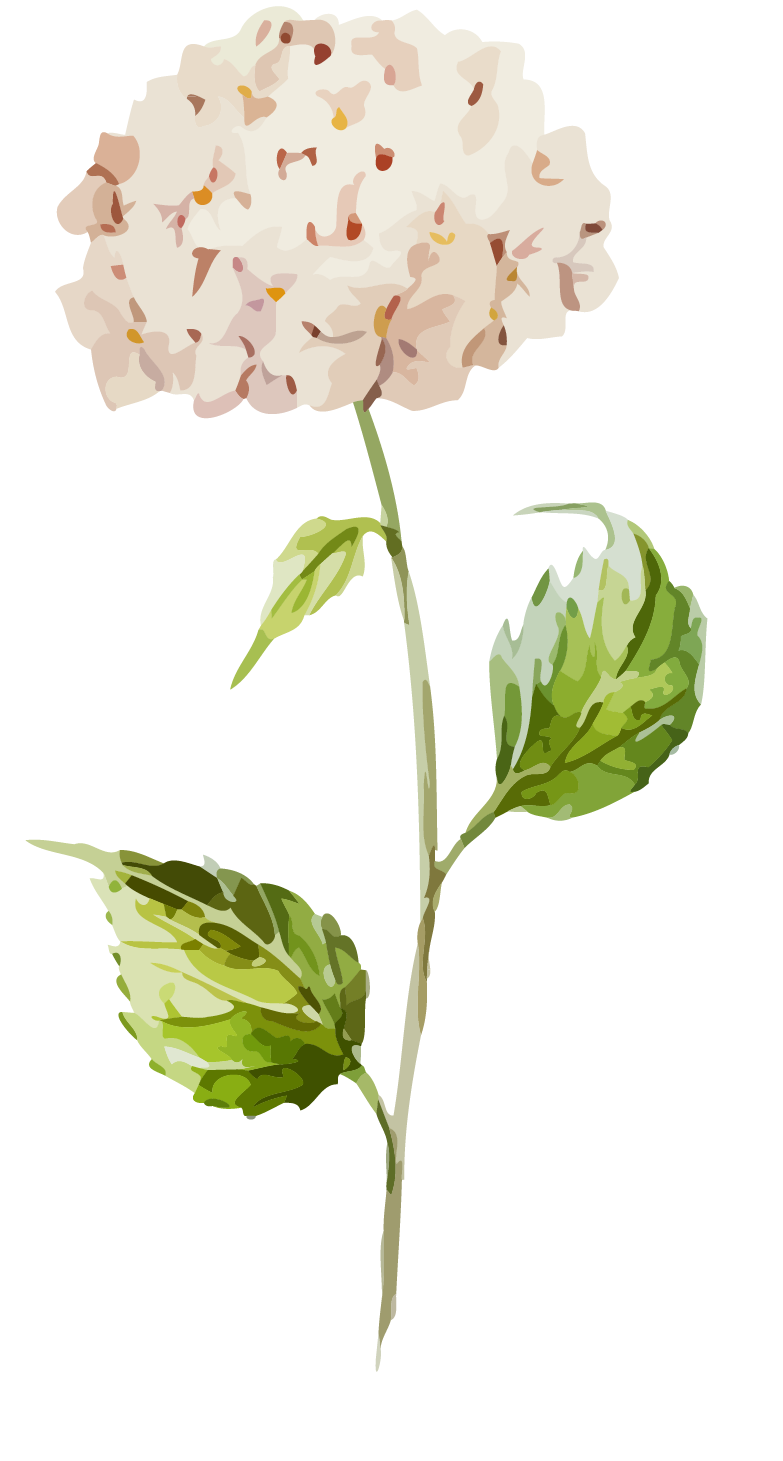 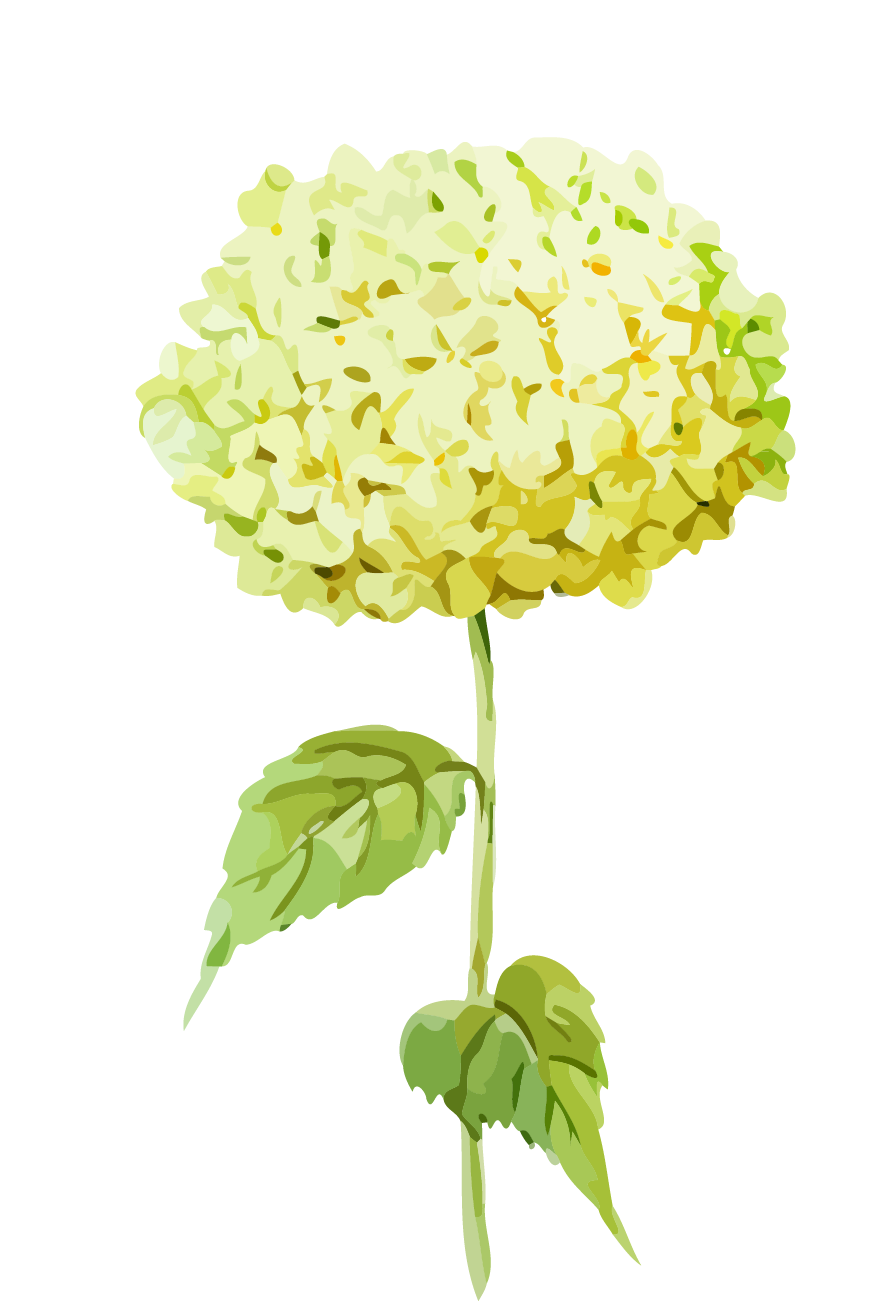 Summer a lot of things began to trivial for example, I hide in behind the morning in a hurry to eat text,
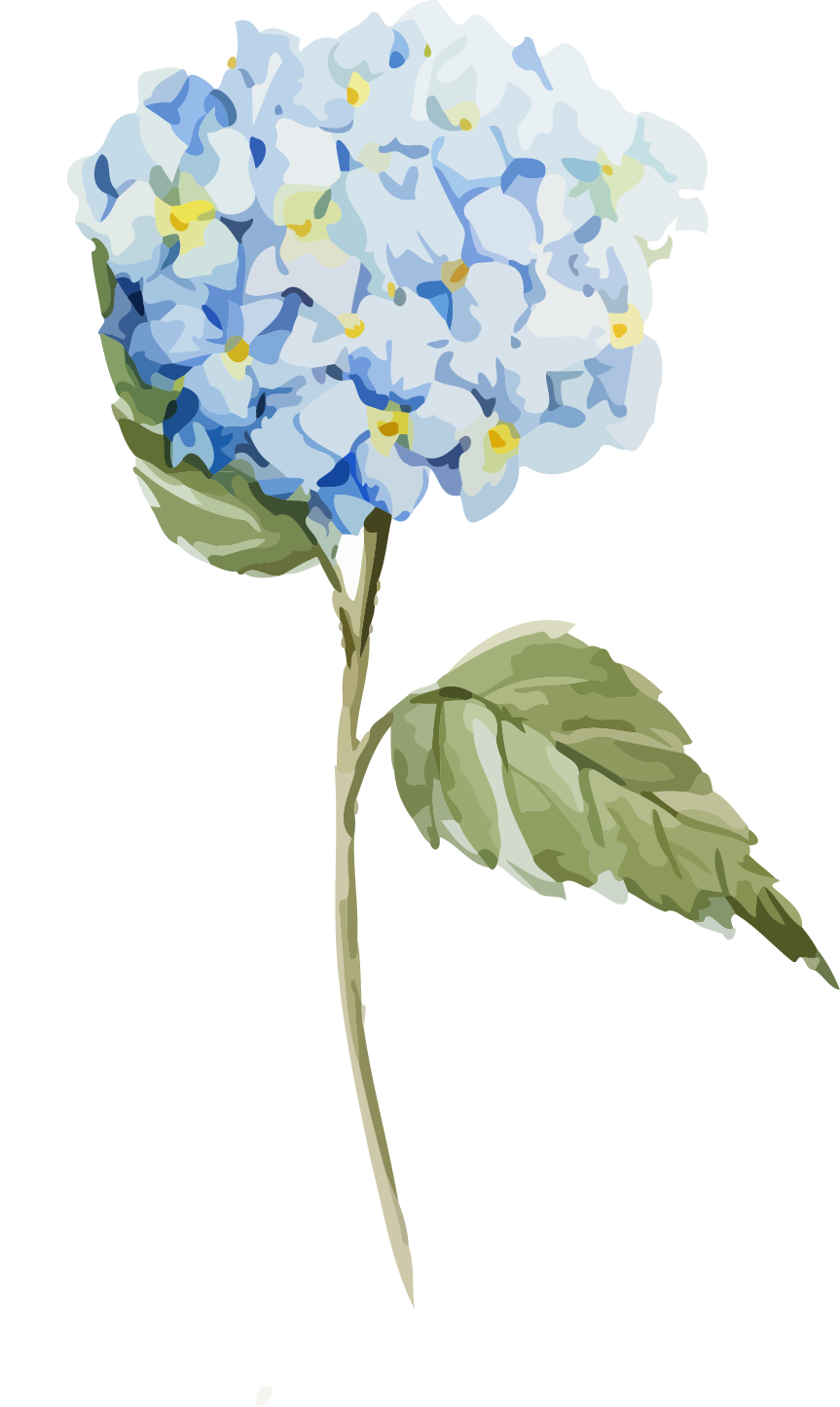 Summer a lot of things began to trivial for example, I hide in behind the morning in a hurry to eat text, breathed life back to the story, then through these years of
Summer a lot of things began to trivial for example, I hide in behind the morning in a hurry to eat text, breathed life back to the story, then through these years of
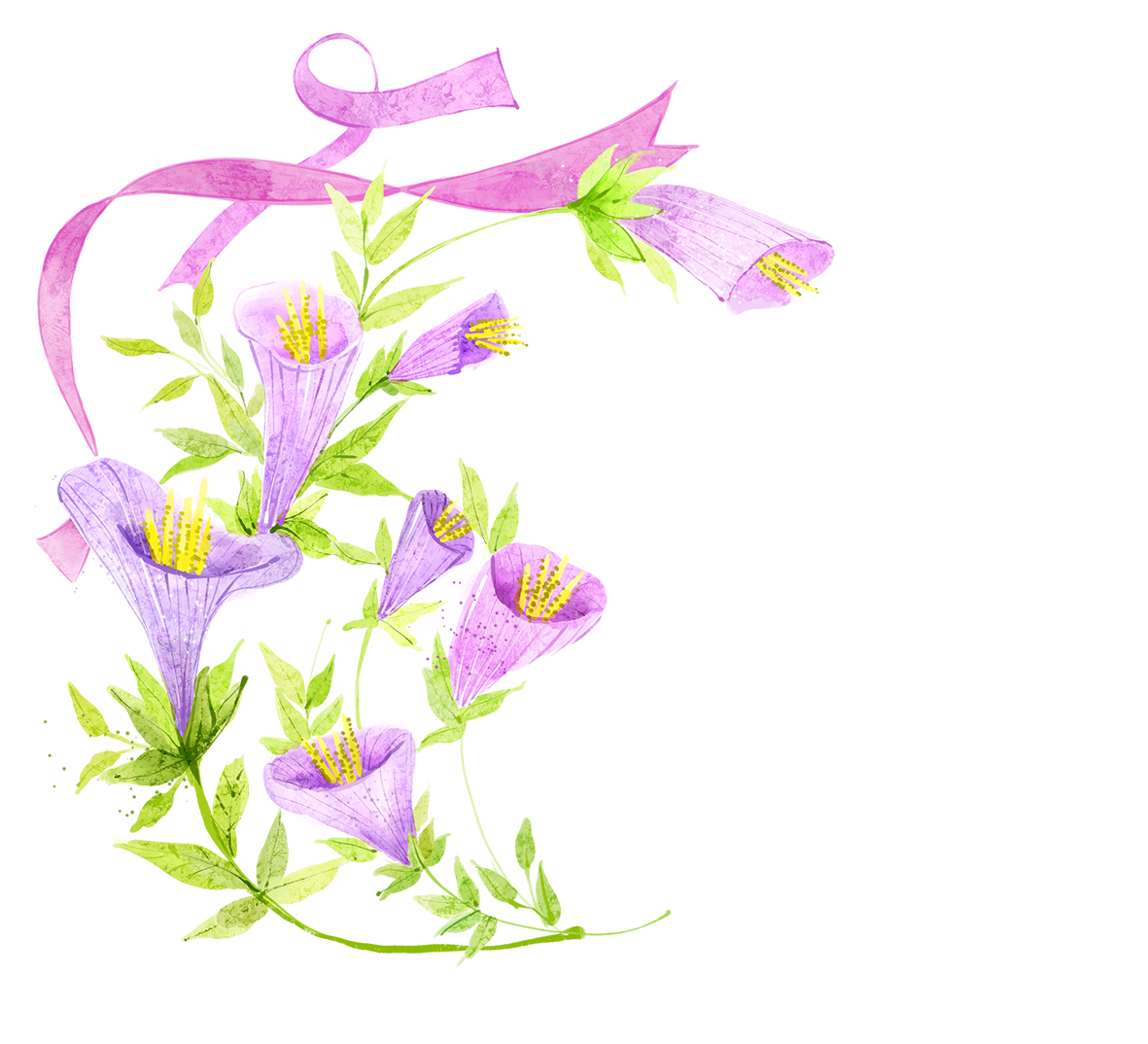 这里输入文字标题
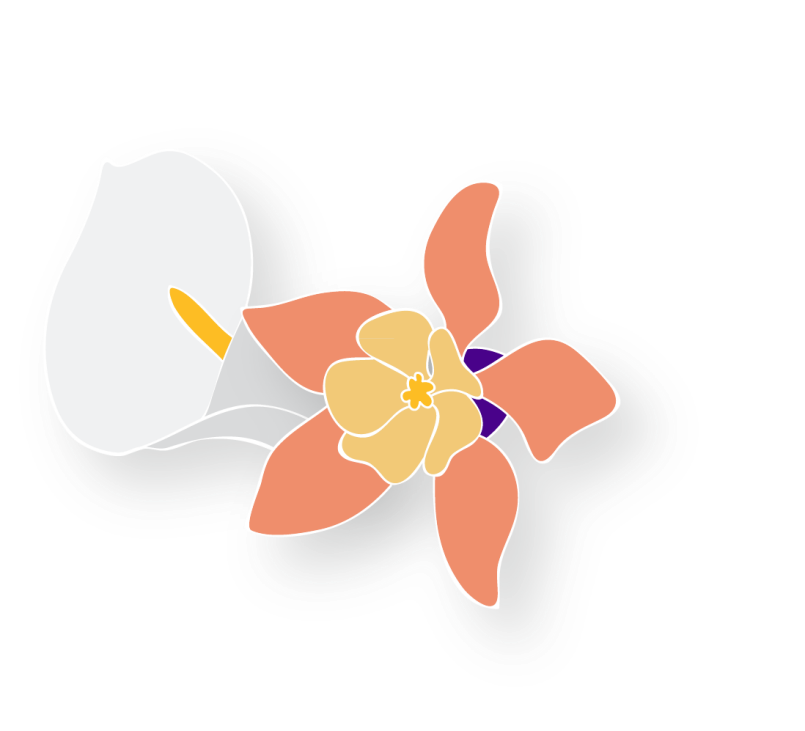 这里输入文字标题
Summer a lot of things began to trivial for example, I hide in behind the morning in a hurry to eat text, breathedSummer a lot of things beganSum
95%
70%
50%
80%
70%
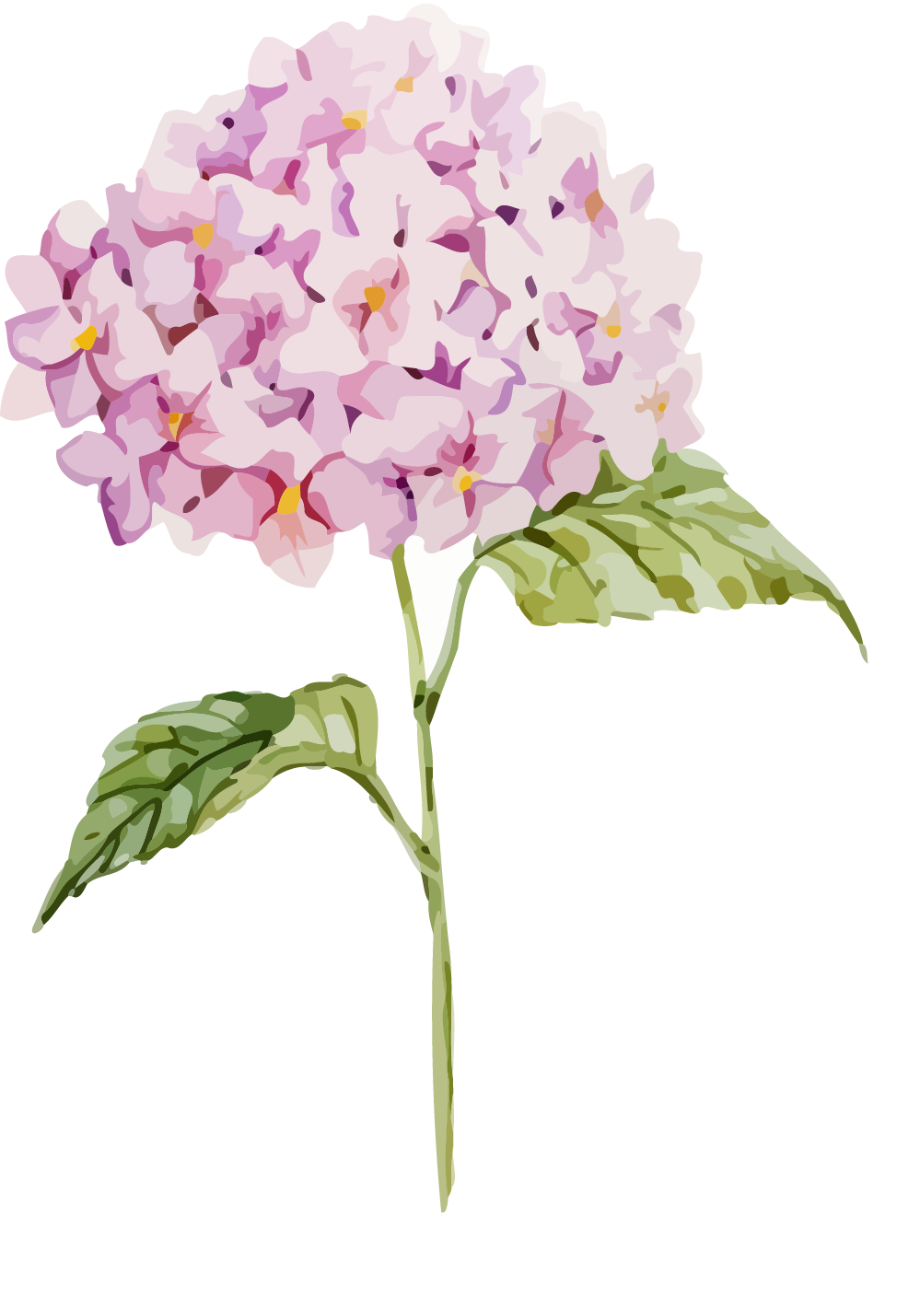 这里输入文字标题
这里输入文字标题
Summer a lot of things began to trivial for example, I hide in behind the morning in a hurry to eat text, breathed
Summer a lot of things began to trivial for example, I hide in behind the morning in a hurry to eat text, breathed
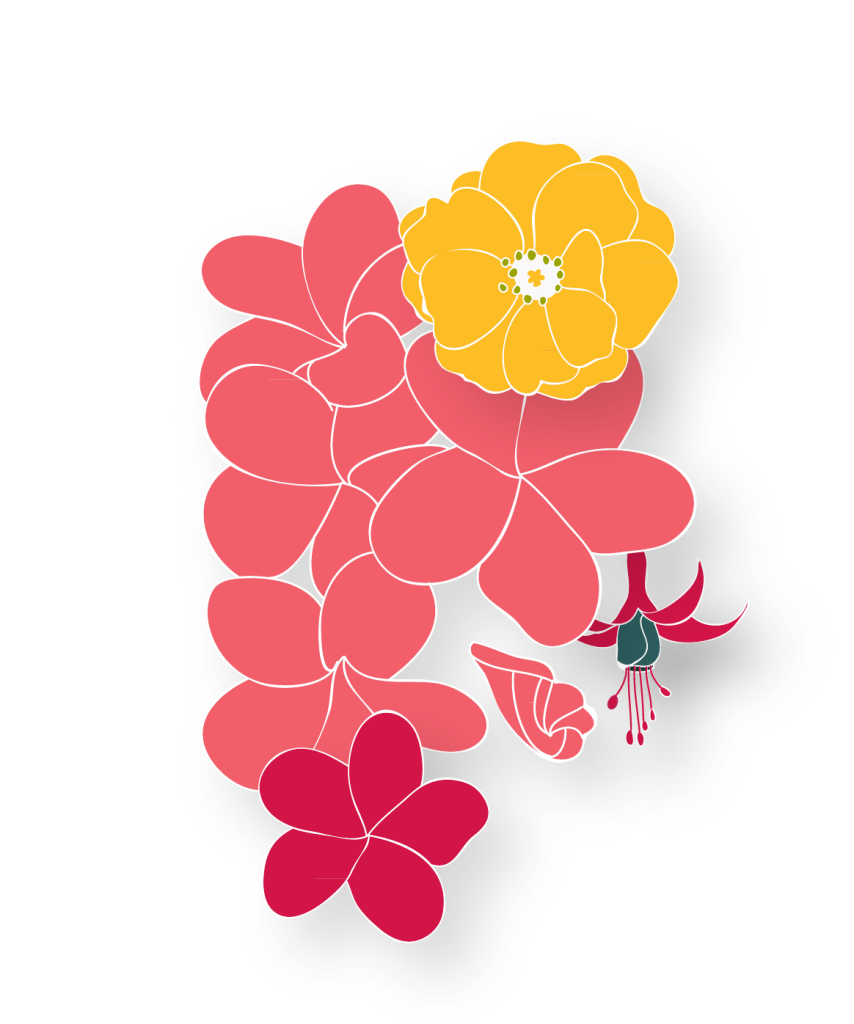 初
夏
summer
THANKS!